Lecture 9
Topics
Glitches and Hazards
Hazard Types (Function, Logic), (Static, Dynamic)
Recognizing Static Logic Hazards
Correcting Static Logic Hazards
Types of Functions and Delays
Trivial, Simple, 1- and 2- and Multilevel Gate Circuits
Decoders and Multiplexers
1
Glitches and Hazards
[Speaker Notes: Note: even gates on the same IC will not have exactly identical propagation delays and then of course there are different “wire”/trace path lengths.]
Glitches and Hazards
Glitch:  Momentary error condition on the output of a circuit due to unequal signal delay paths.  Manifestation of a hazard.
Function Hazard:  May cause glitch when two or more inputs change at once.  Cannot be removed by adding logic.
Logic Hazard:  May cause glitch when one input changes.  Can be removed by adding logic.
Dynamic Hazard:  Occurs when output of the circuit is changing.
Static Hazard:  Occurs when output of the circuit is constant.
Function and Logic Hazards can be Static or Dynamic.
Note: even gates on the same IC will not have exactly identical propagation delays and then of course there are different “wire”/trace path lengths.
3
Static Logic Hazards
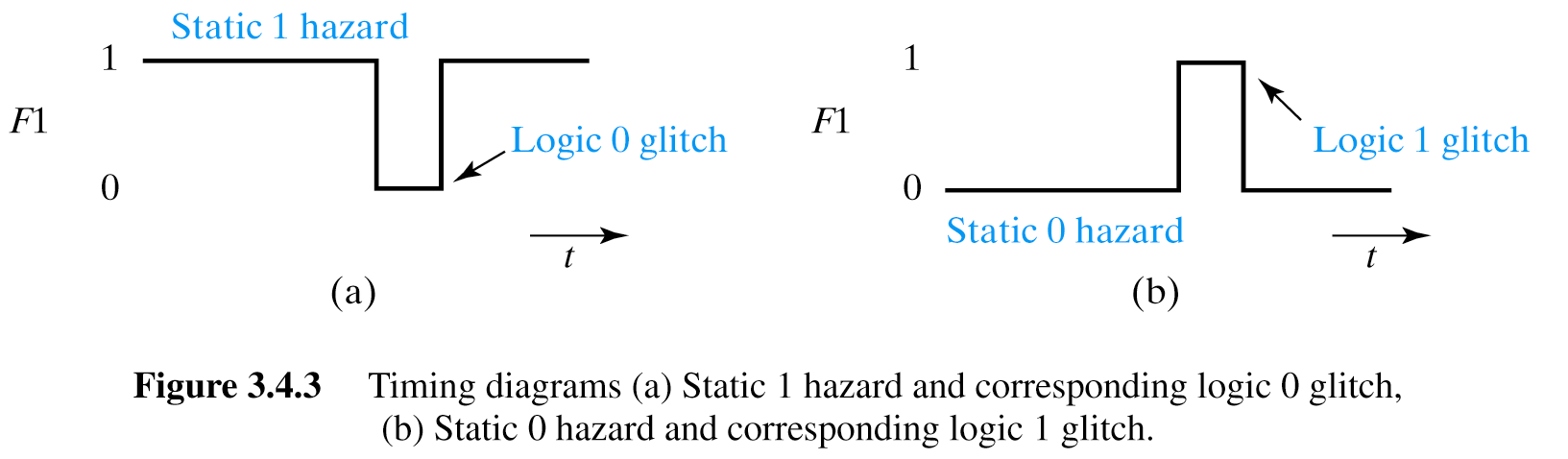 Single input changed.  
Resulting output should have remained the same:
1 in case(a), 0 in case(b).  
However, a glitch appeared before the output settled back to its correct level.

In two-level SOP circuits may see static 1 hazards
In two-level POS circuits may see static 0 hazards
4
1
1
1
0
0
1
1
1
1
0
Static Logic Hazards
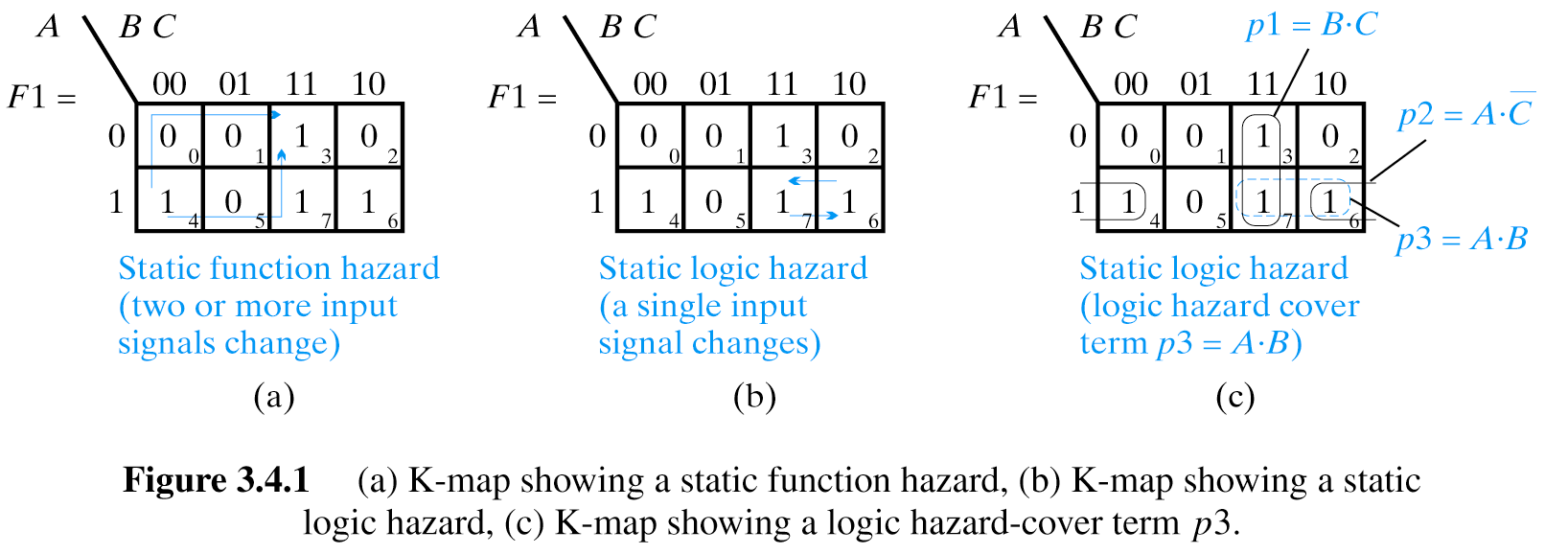 Consider inputs
ABC
111
110
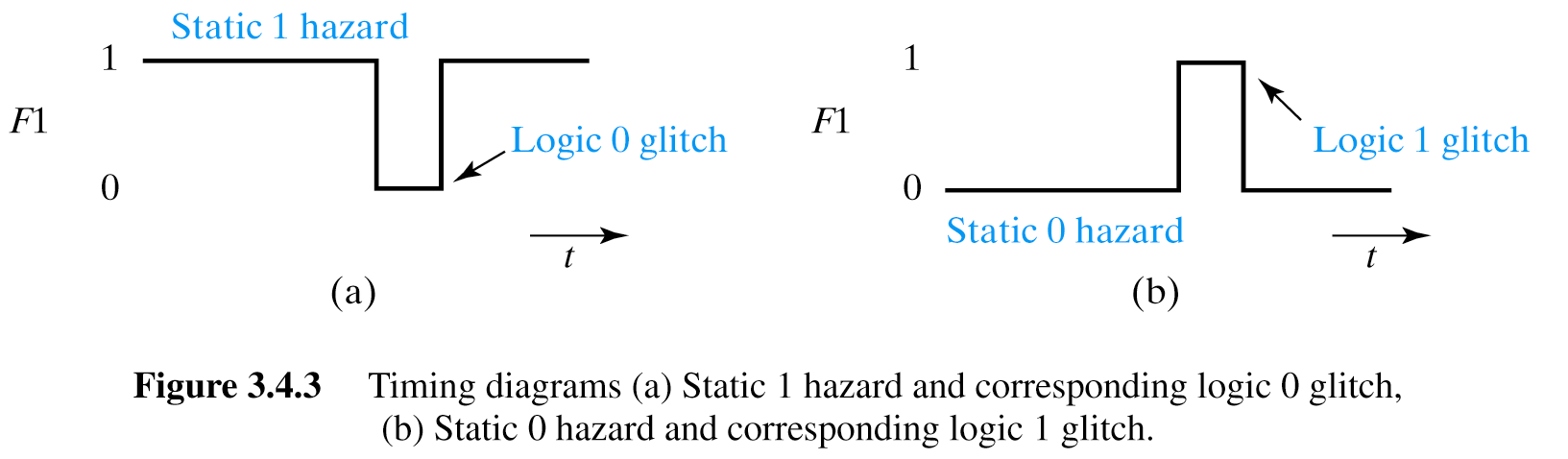 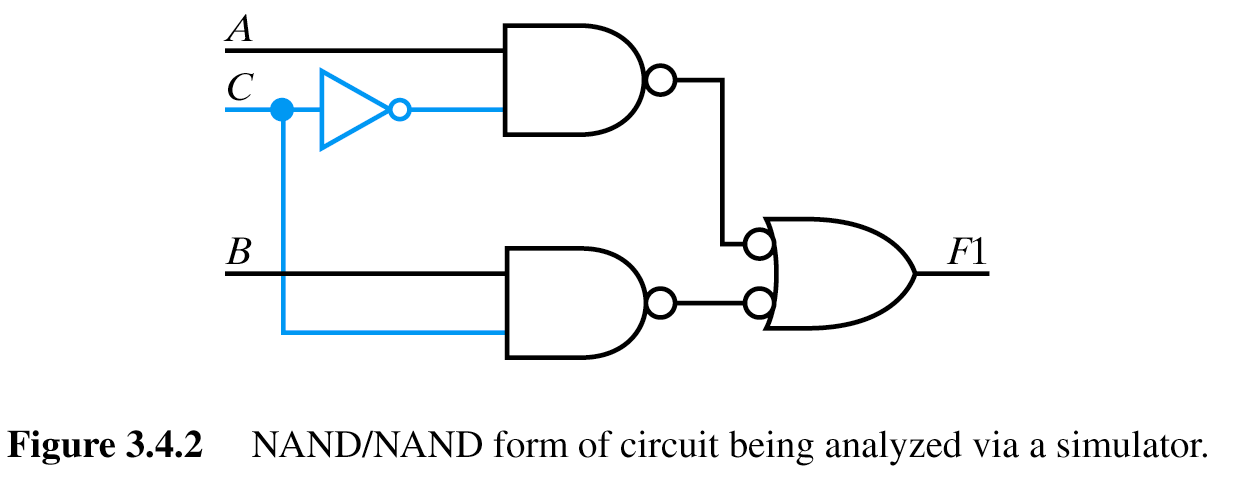 0
5
NAND/NAND Implementation
Static Logic Hazards
Consider inputs
ABC
111
110
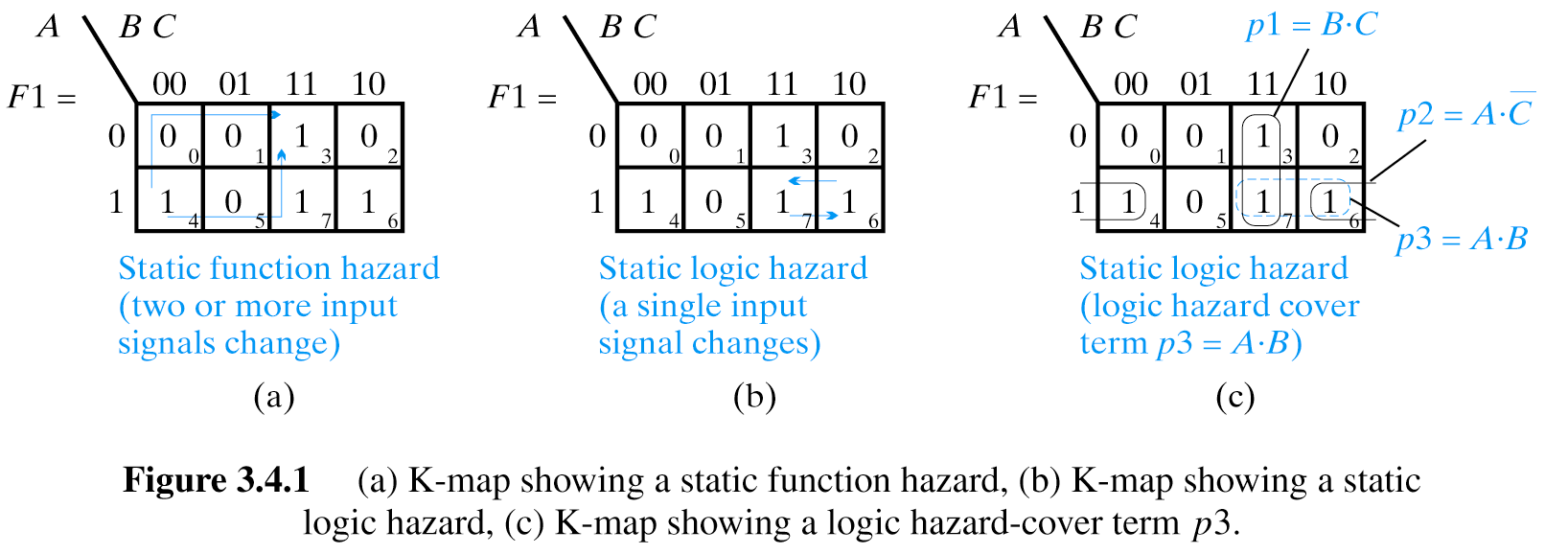 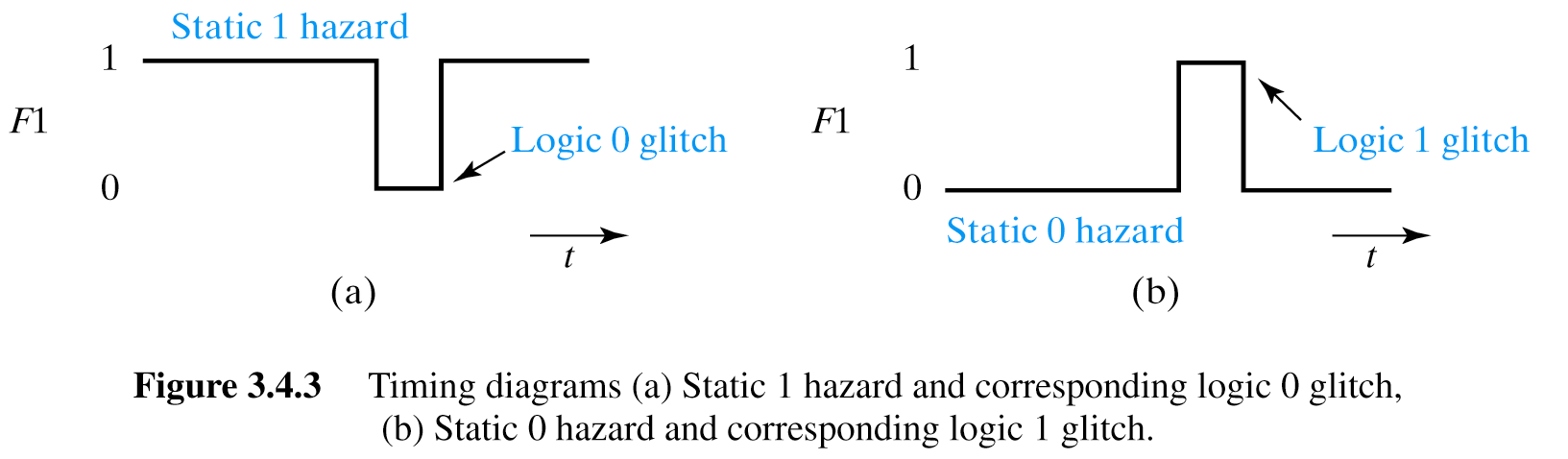 1
1
1
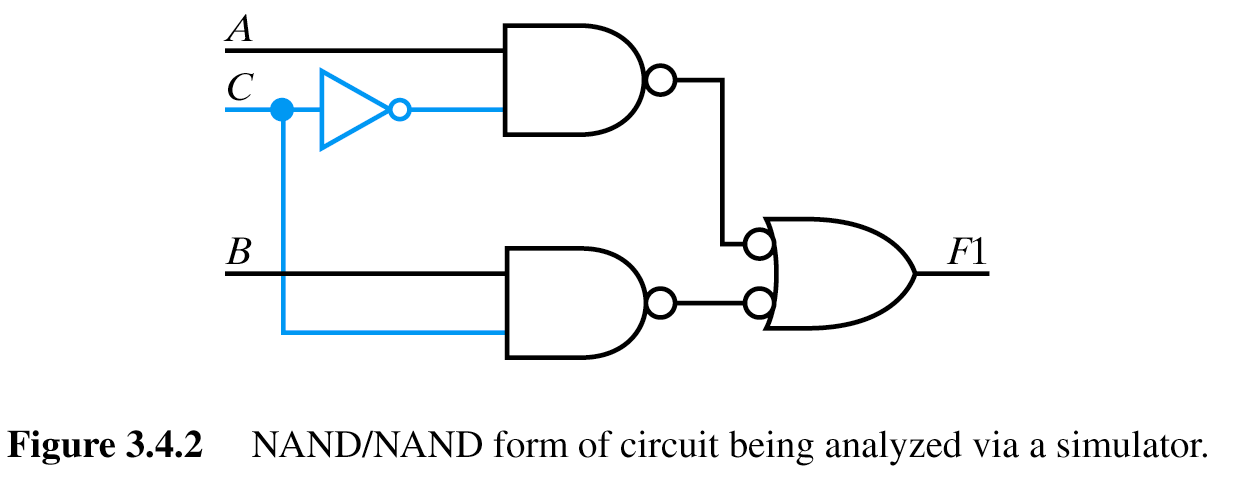 0
Let’s look in detail at how a static logic hazard might arise, how it would manifest itself as a glitch and what you can do about it.

Mention simulation
Also mention that the glitch may not make a difference – synchronous design which you’ll learn later (for now, just know that we may only “look” at the output after a certain “settling” time.
0
1
1
1
1
0
0
6
NAND/NAND Implementation
Detecting and Eliminating Static Logic Hazards
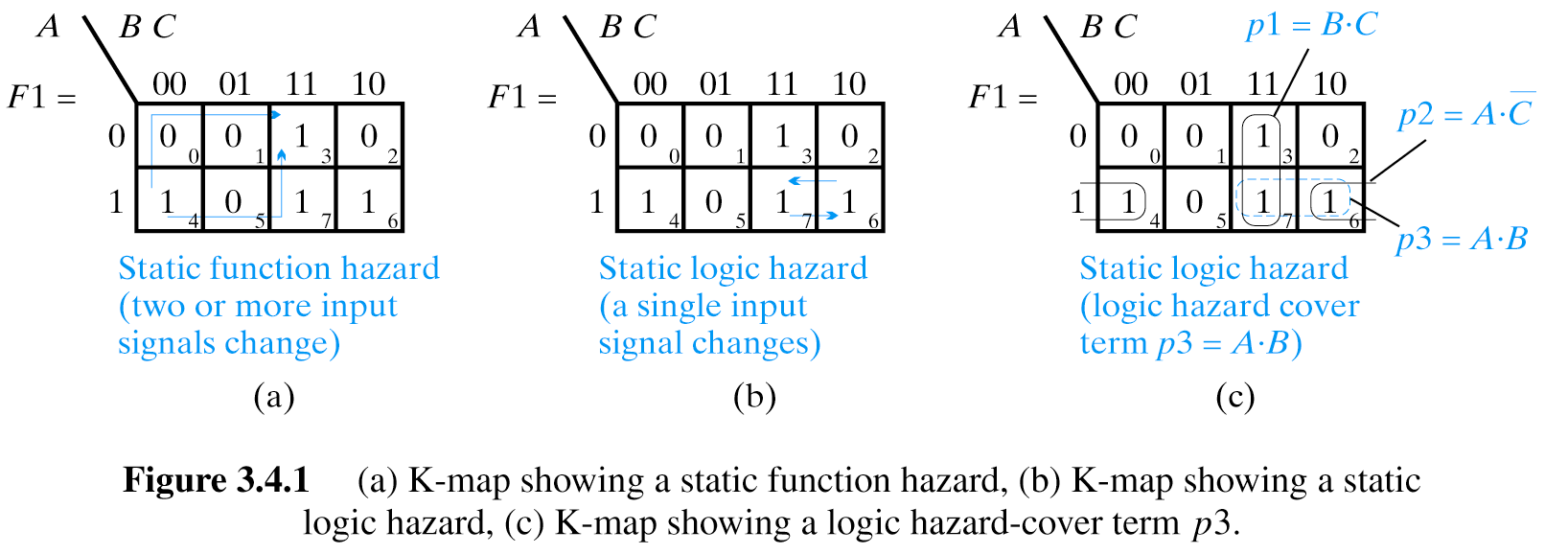 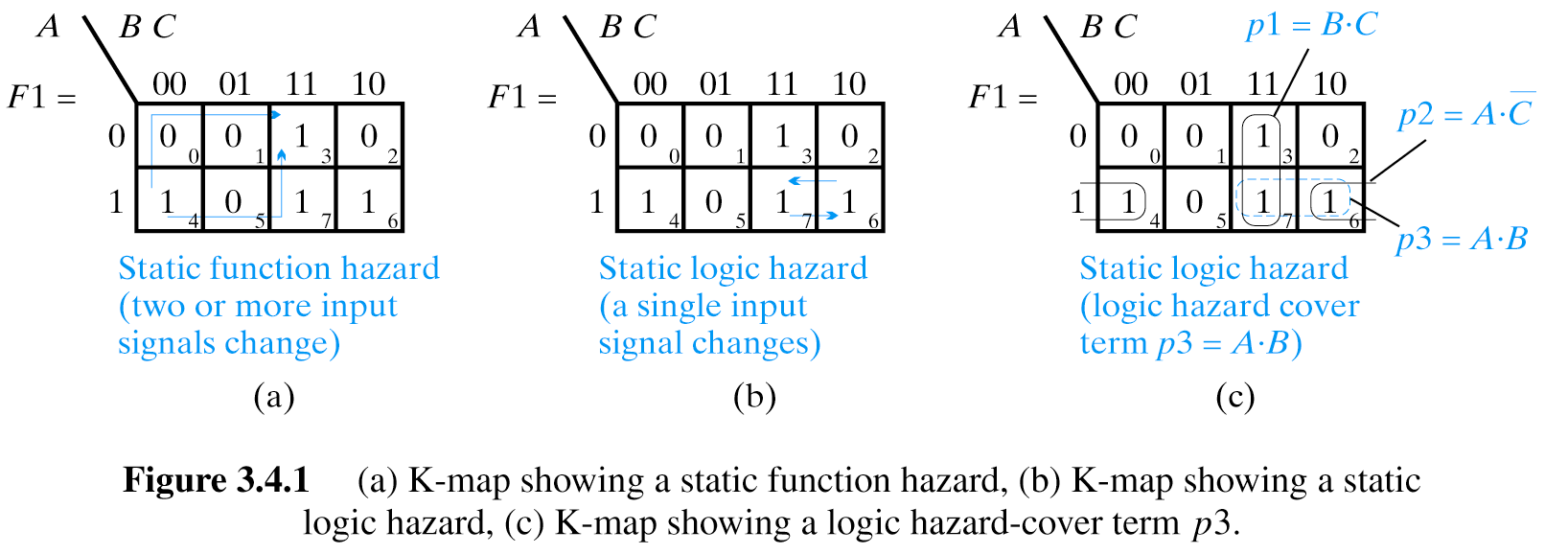 Chain Link Rule
7
Detecting and Eliminating Static Logic Hazards
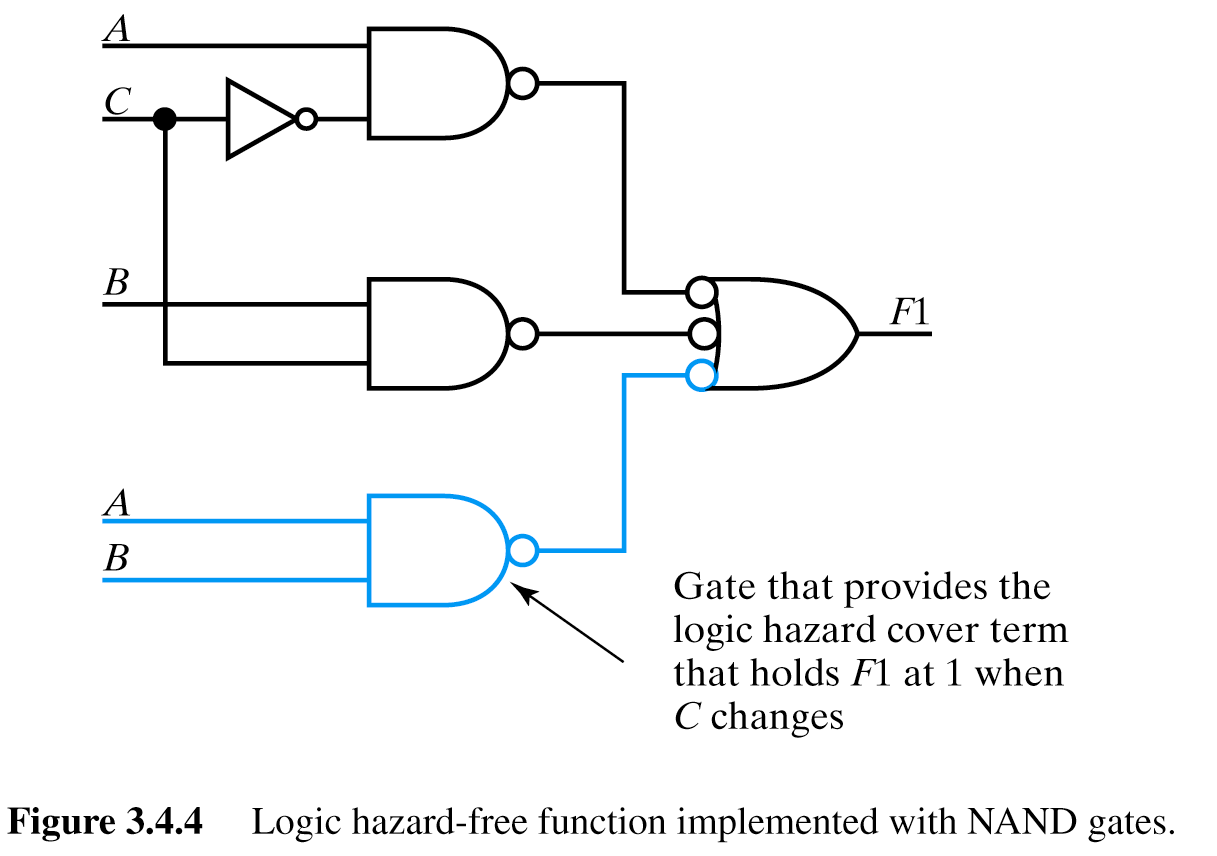 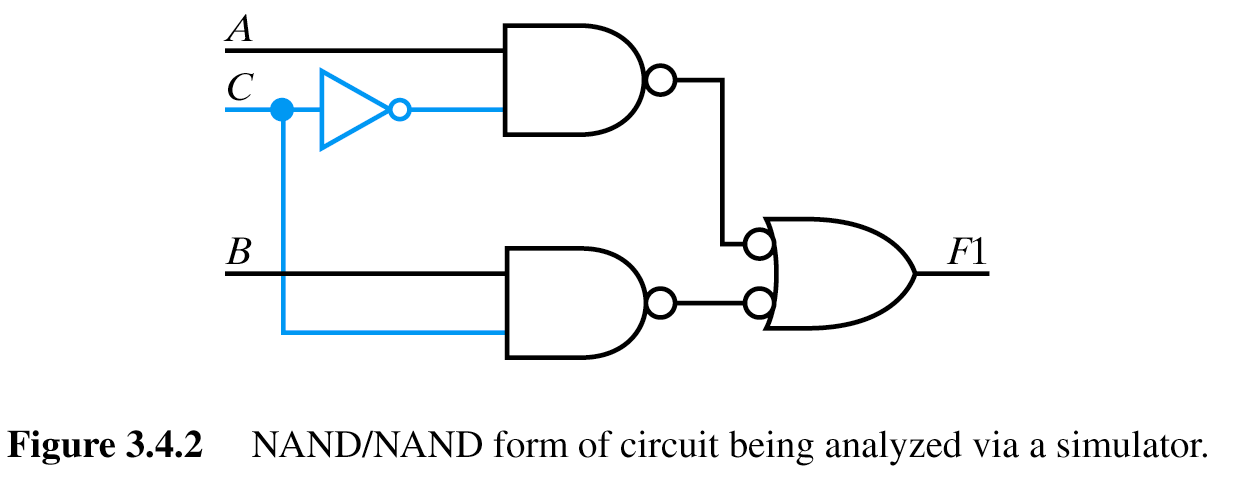 8
Another Example
Implement a hazard-free circuit for the 0s of the previous function using NOR gates
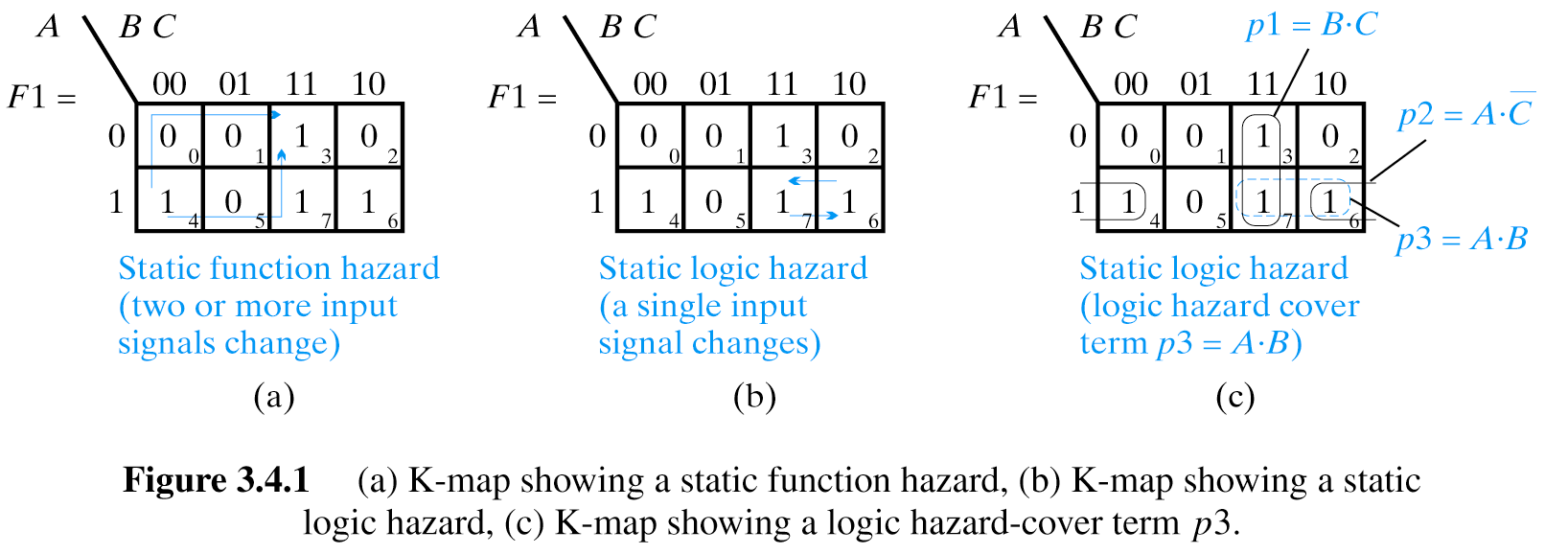 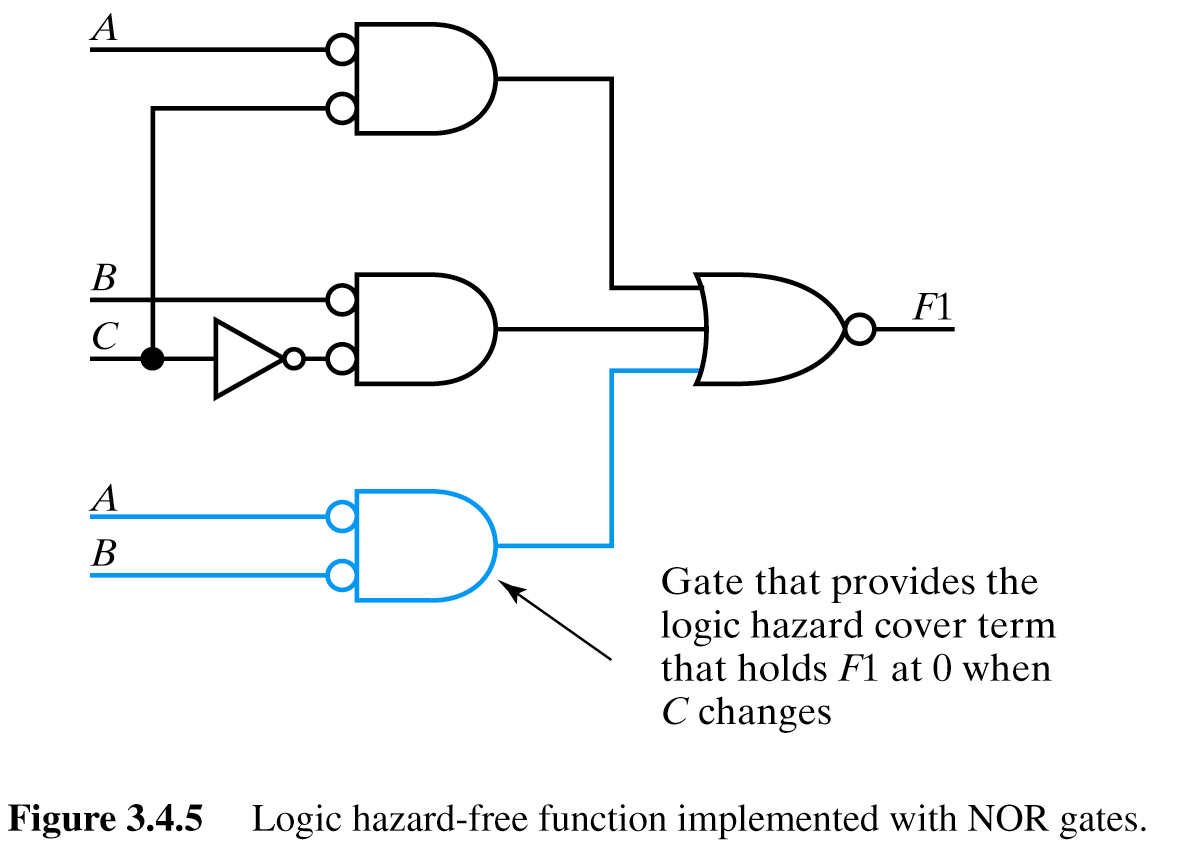 SOP Form for 0s
Need Cover Term
9
Static Function Hazards
Result of two or more input signals changing
Cannot be removed by adding logic
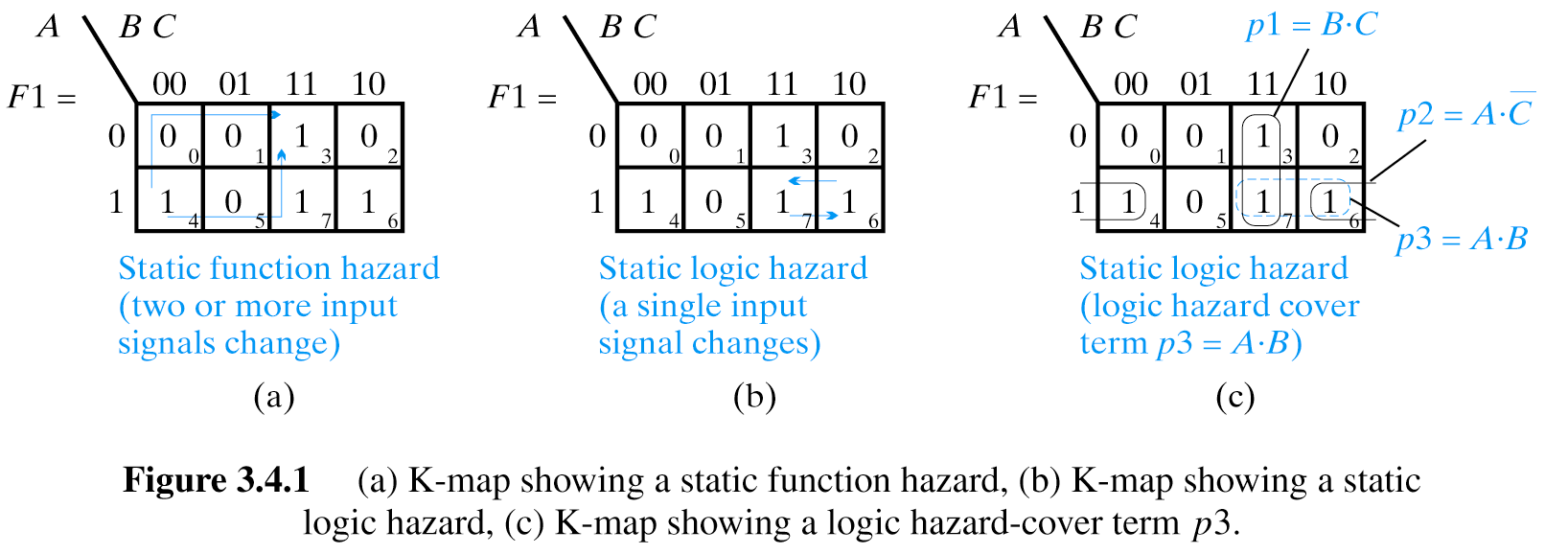 10
Dynamic Hazards
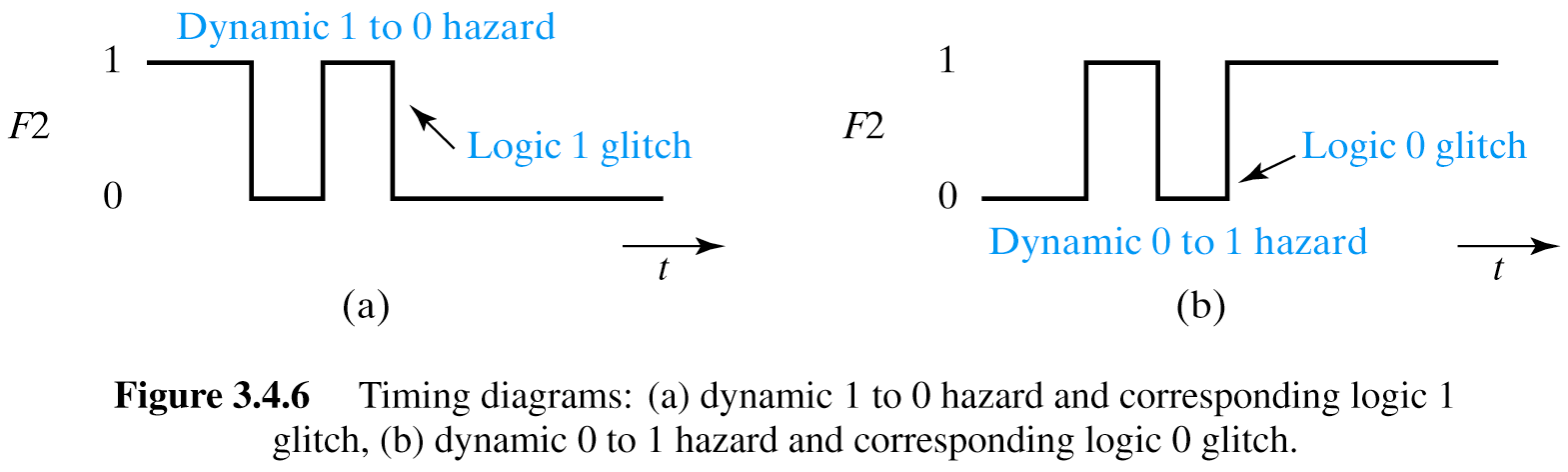 Generally occur in multi-level circuits when there are multiples paths with different delays from an input to an output.  

Do not occur in 2-level SOP (or POS) implementations.
11
Implementations for Complex Functions and Their Delays
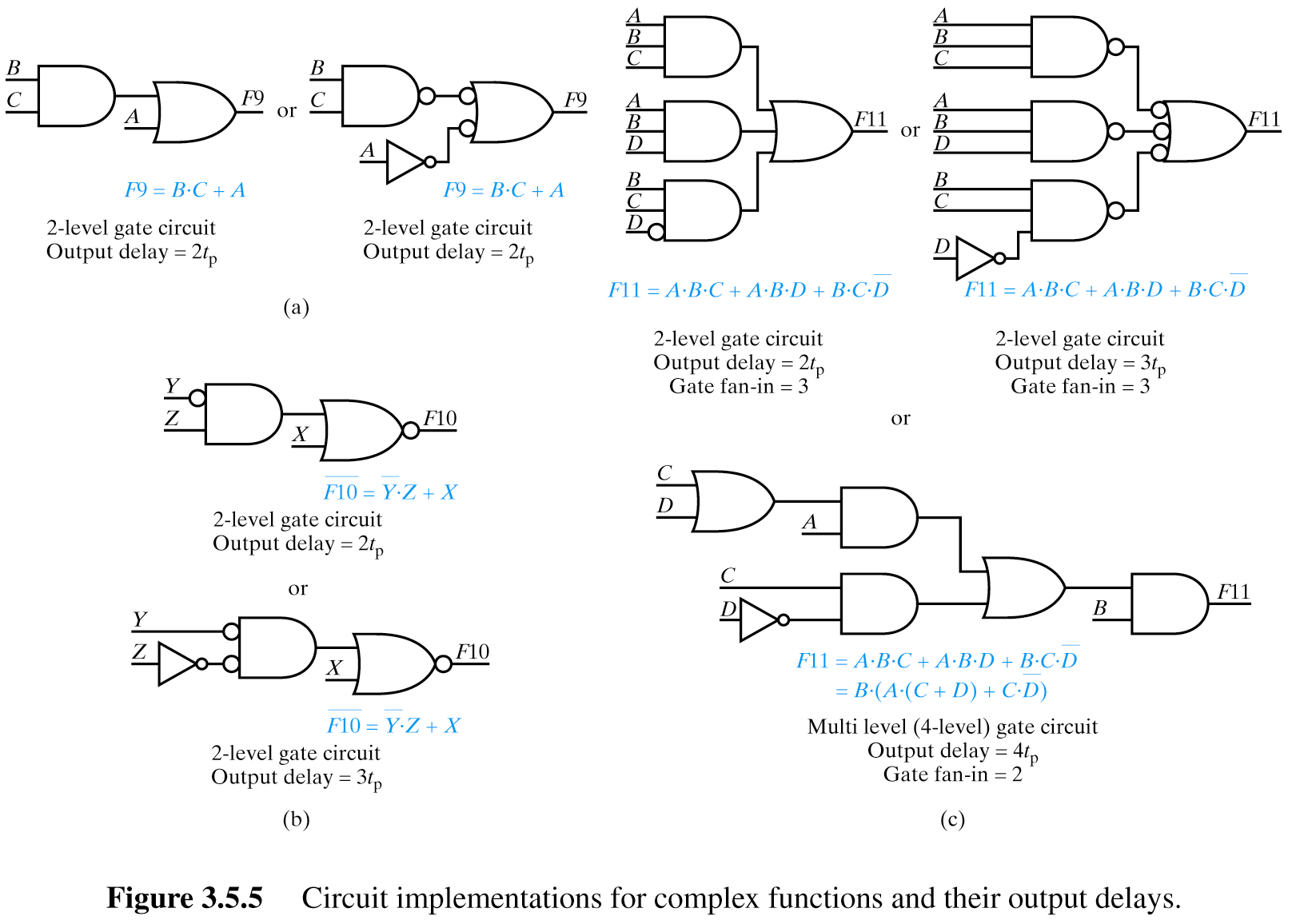 12
Decoders
Decoders
n-to-2n decoder
Converts binary code on input lines to one of 2n output lines
I1
I0
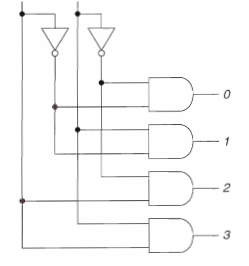 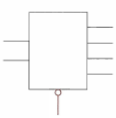 Y0
I1
Y1
Y2
I0
Y0
Y3
EN
I1
I0
Y1
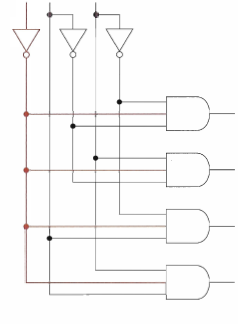 EN
Y2
When a decoder has an EN (enable) input it’s often called a demultiplexer (dmux).  EN is often active low.
Y0
Y3
Y1
Y2
Y3
14
Decoders
B1B0    F0F1F2F3
 0  0      0 1 1 1
 0  1      1 0 1 1
 1  0      1 1 0 1
 1  1      1 1 1 0
Sometimes outputs are active low too!
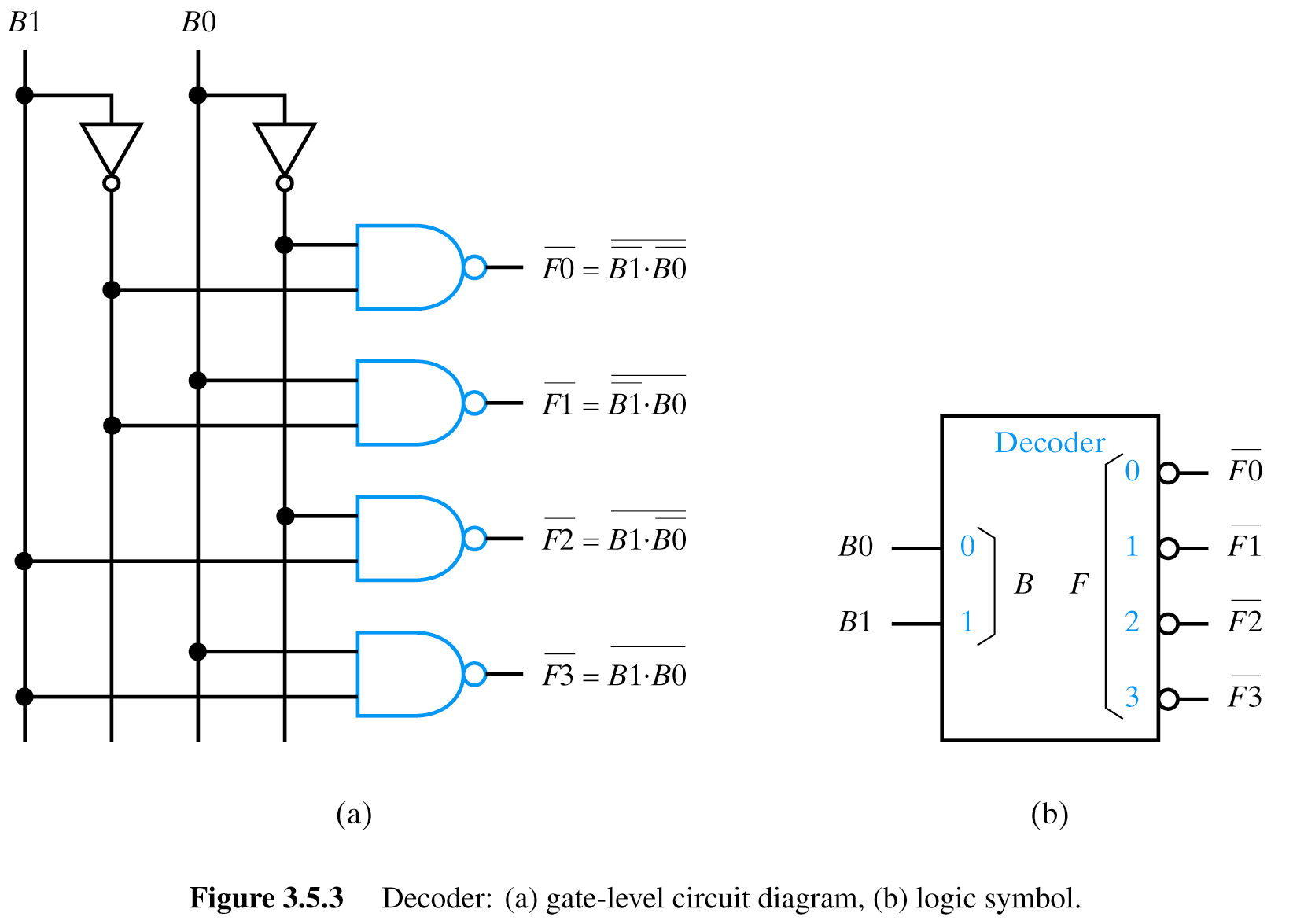 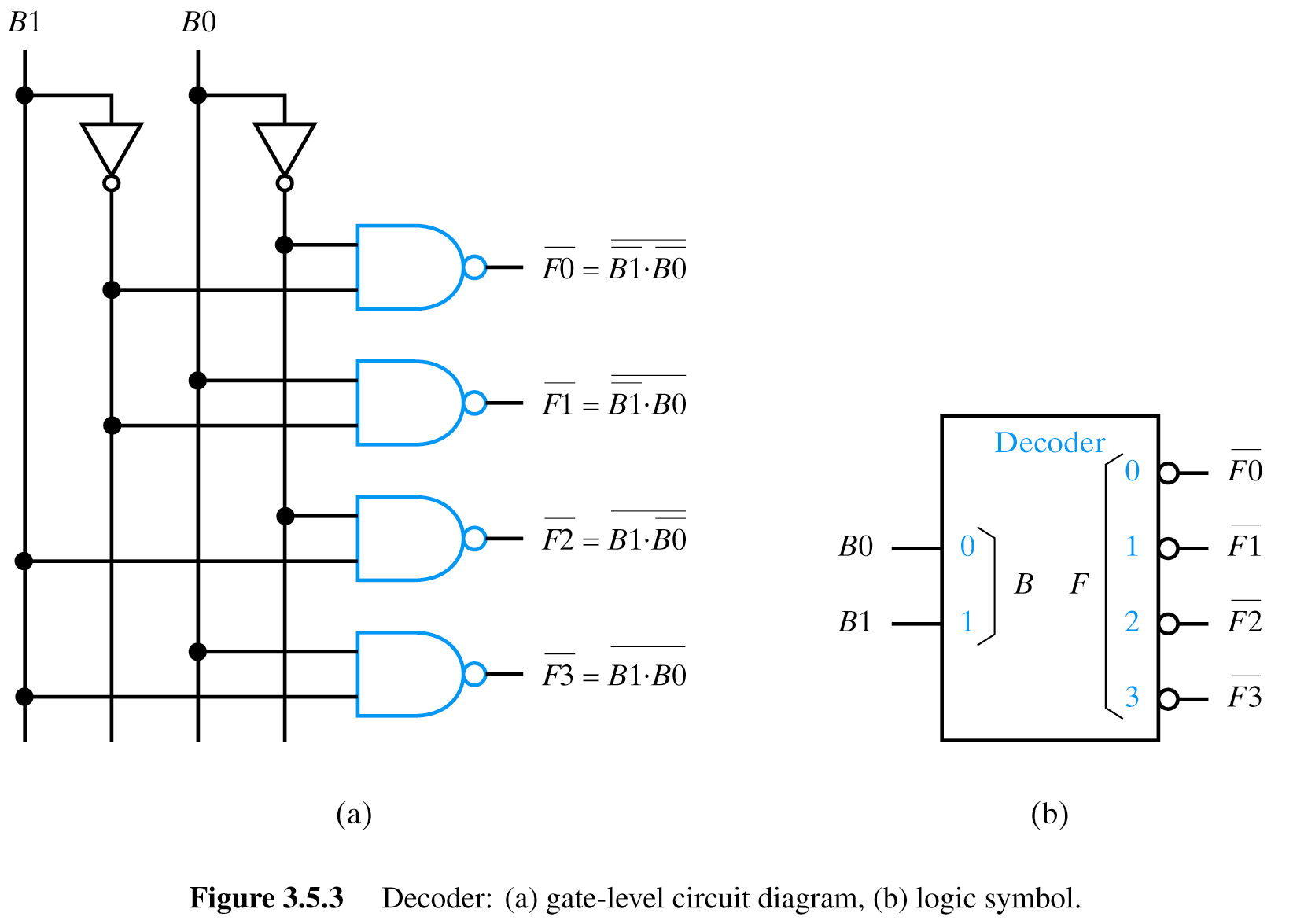 15
Decoders as Universal Function Implementers
Outputs are minterms
I1
I0
Any function can be expressed in canonical SOP form
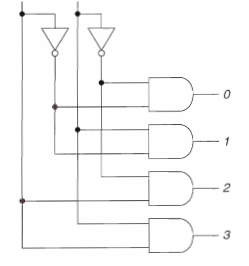 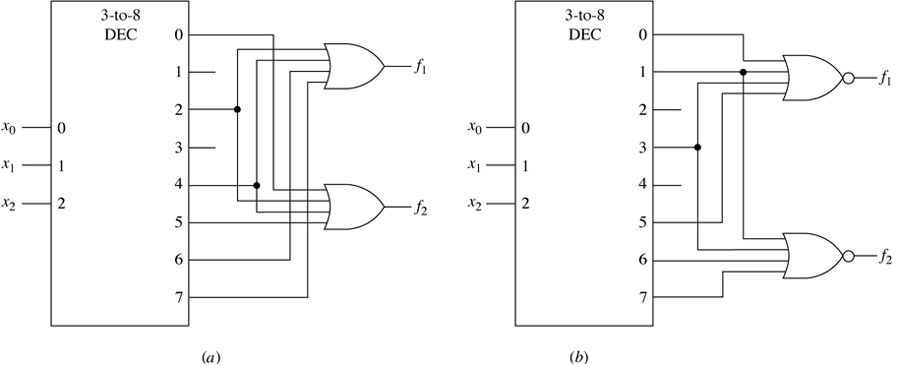 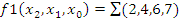 Y0 (m0)
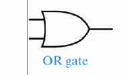 Y1 (m1)
Y2 (m2)
16
Y3 (m3)
Decoders
When using decoders with active low outputs use “bubble matching” to use correct gate
Example: Implement XNOR with DMUX
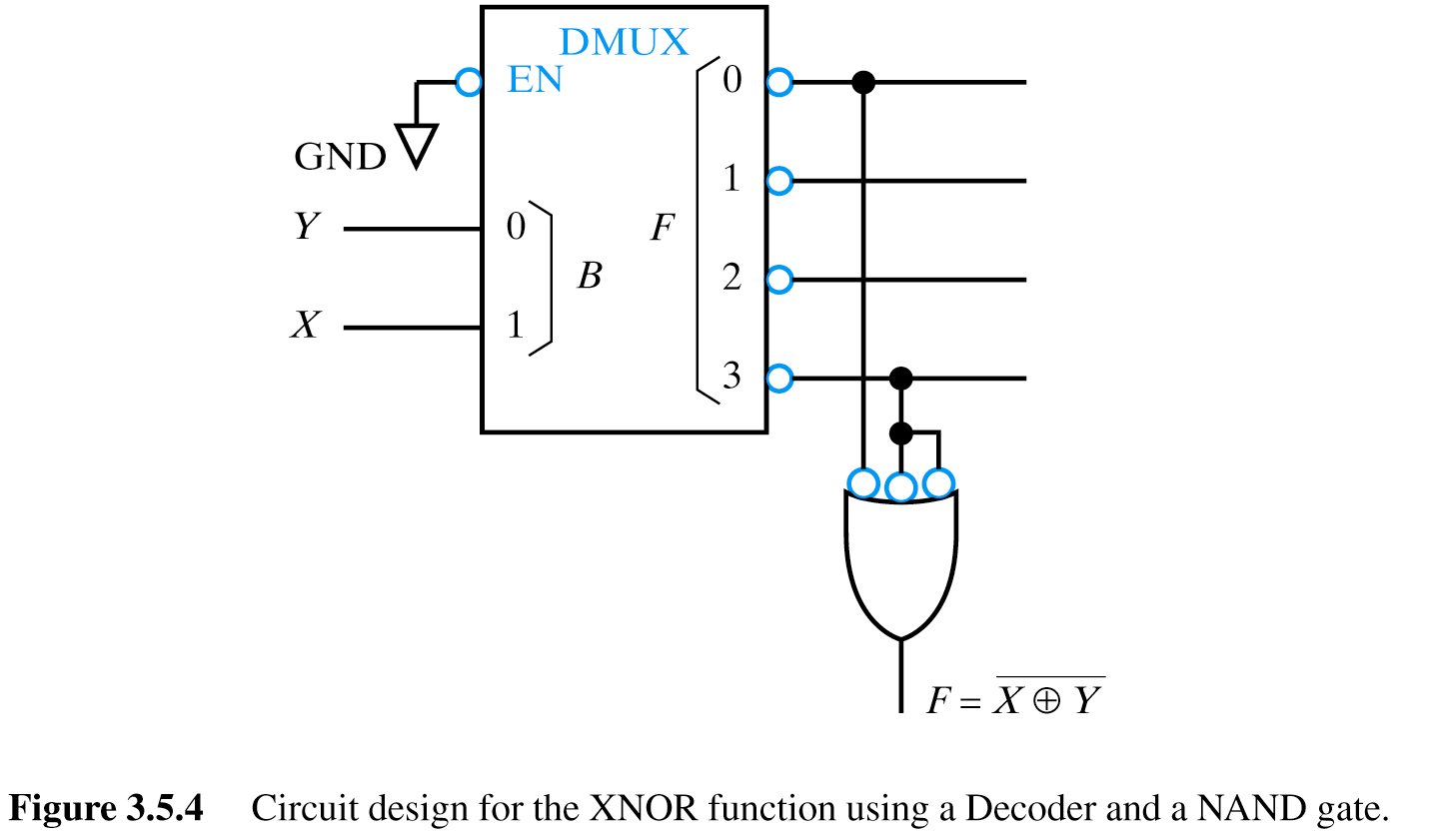 17
Multiplexers
Multiplexers (Data Selectors) Mux
S0    F
 0   D0
 1   D1
S0D1D0    F
 0  0  0     0
 0  0  1     1
 0  1  0     0
 0  1  1     1
 1  0  0     0
 1  0  1     0
 1  1  0     1
 1  1  1     1
Directs one of  2n inputs to a single output
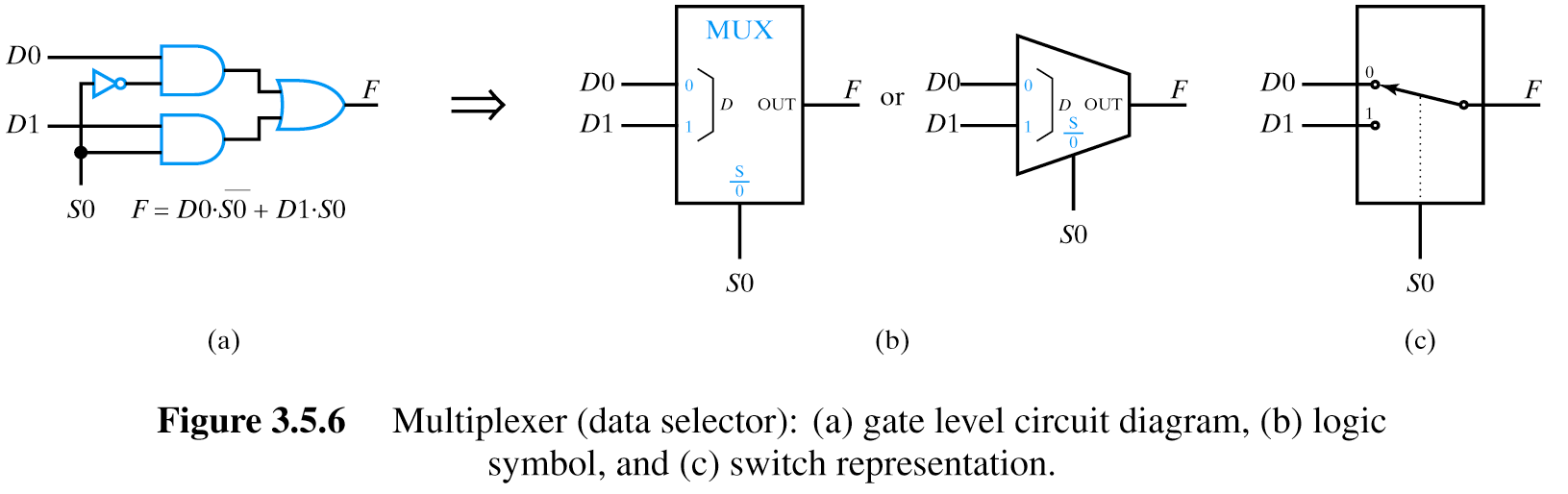 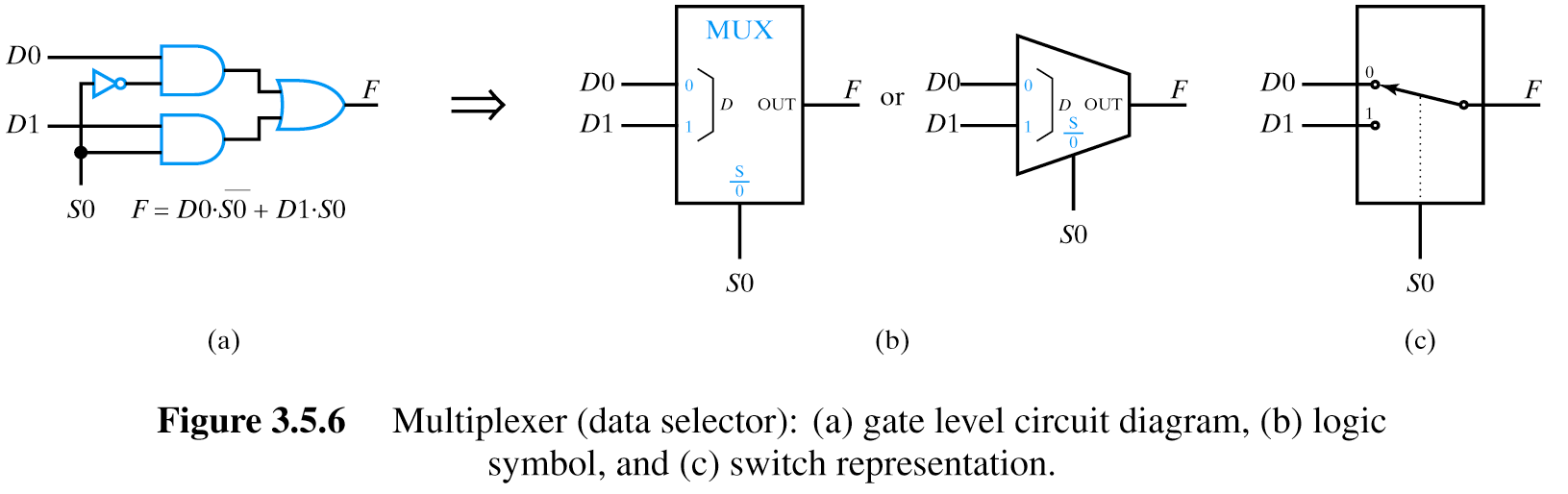 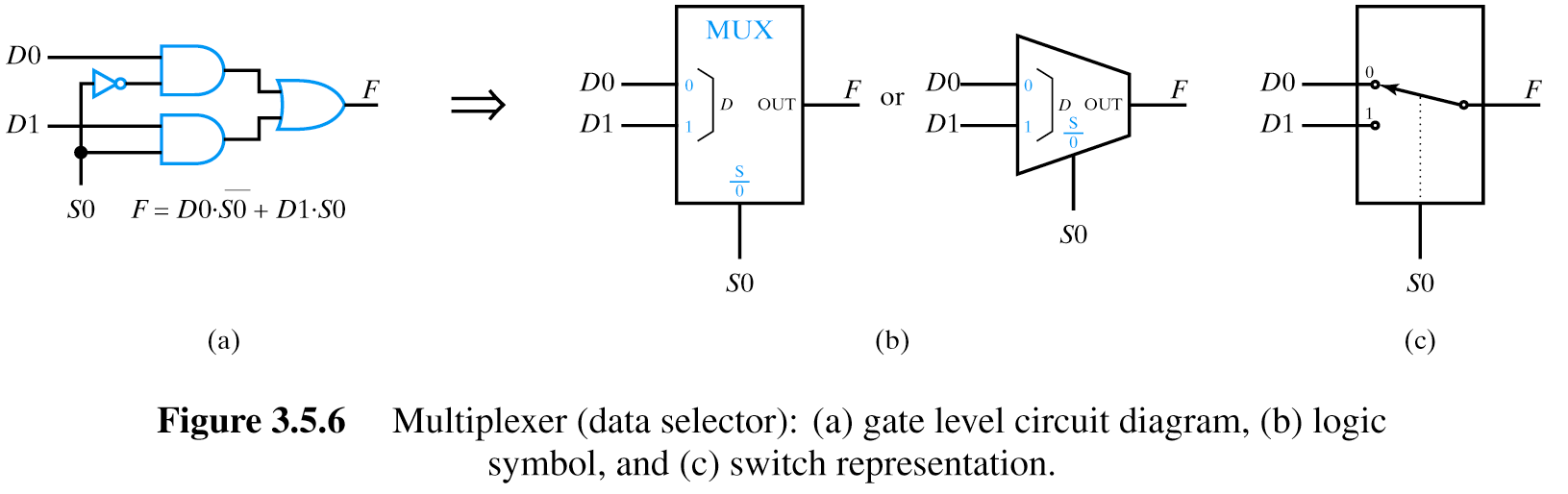 19
EN S0    F
 0   0      D0
 0   1      D1
 1   X      0
Multiplexers
Sometimes include Enable input
Effective as universal function generator
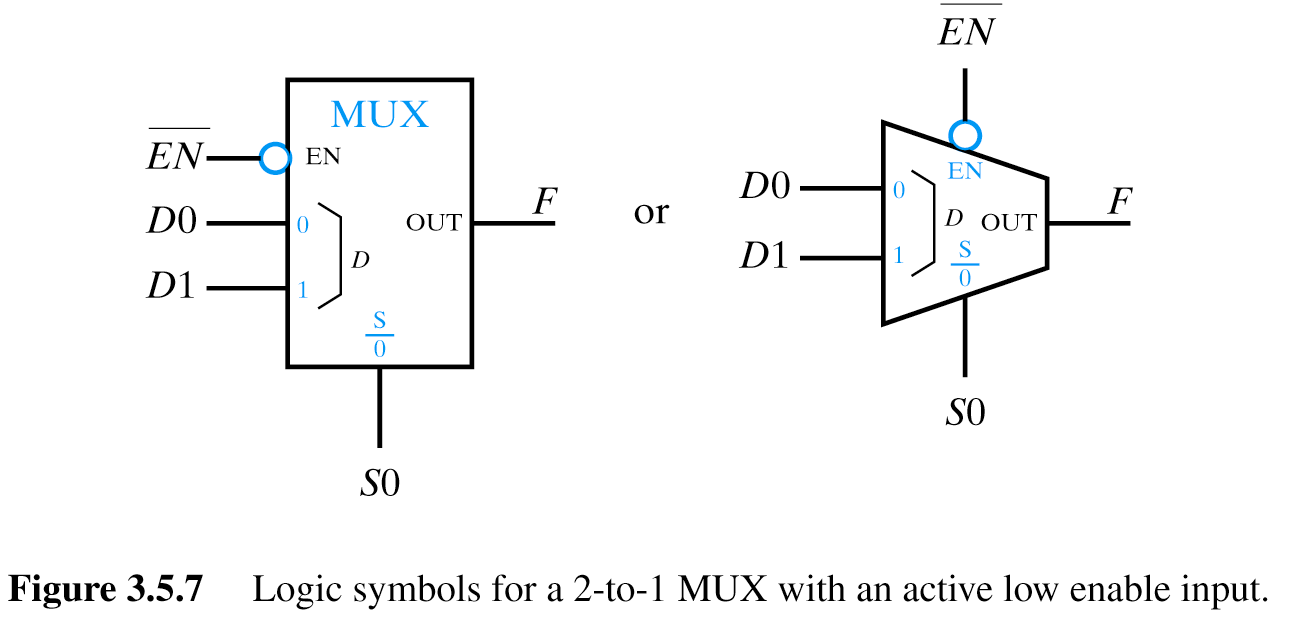 Just as decoders were effective as minterm generators (simple functions) and could be used in combination with an OR (NAND) gate to generate functions, a Mux can be used to generate complex functoin
20
Type 0 Universal Function Implementation with a Mux
Uses the function inputs (X,Y,Z) to “select” the value of the function by selecting the minterm corresponding to the inputs.  If the minterm mi is in the function the corresponding Di input is tied to 1 (0 otherwise)
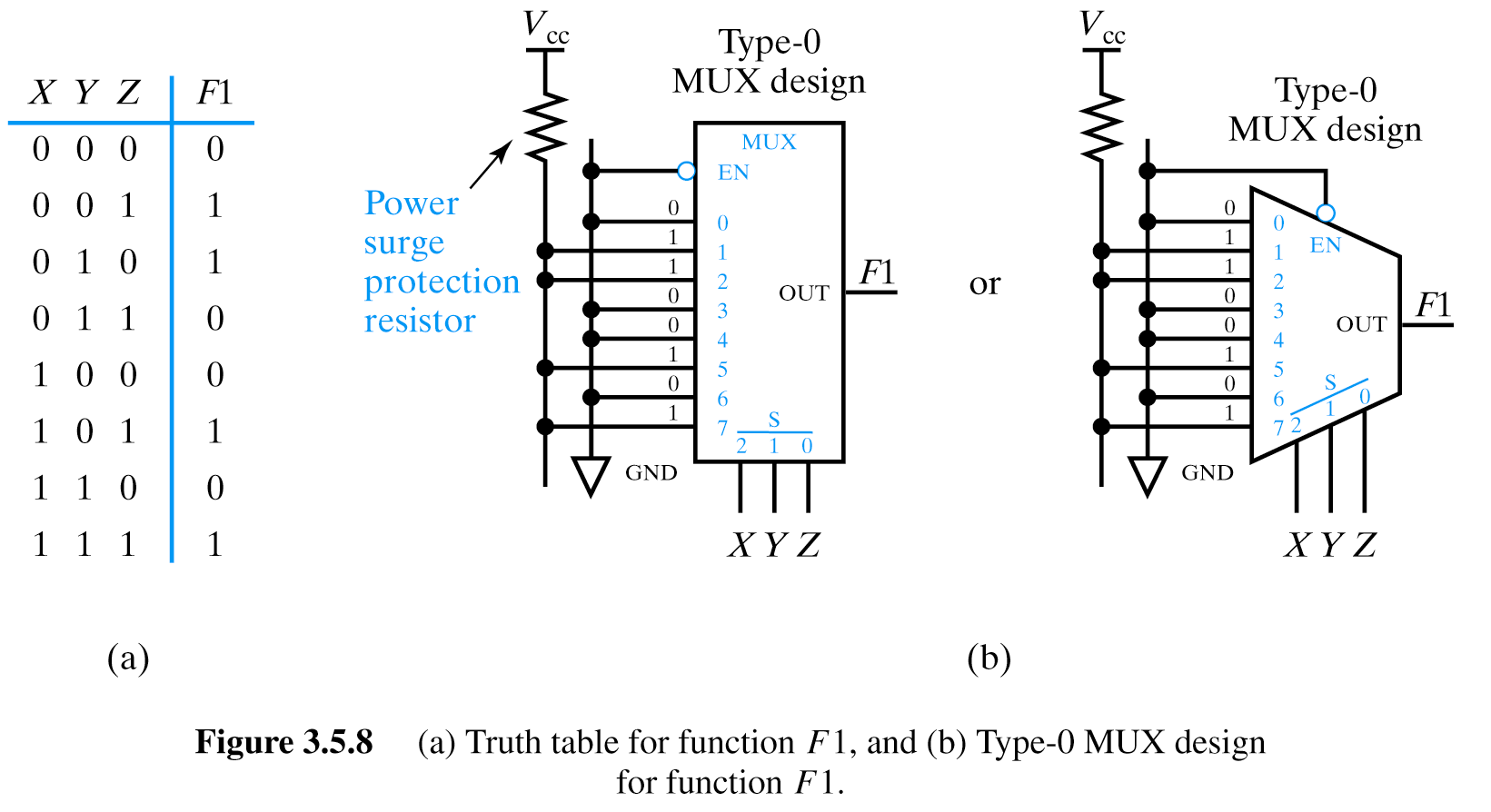 21
Type 1 Universal Function Implementation with a Mux
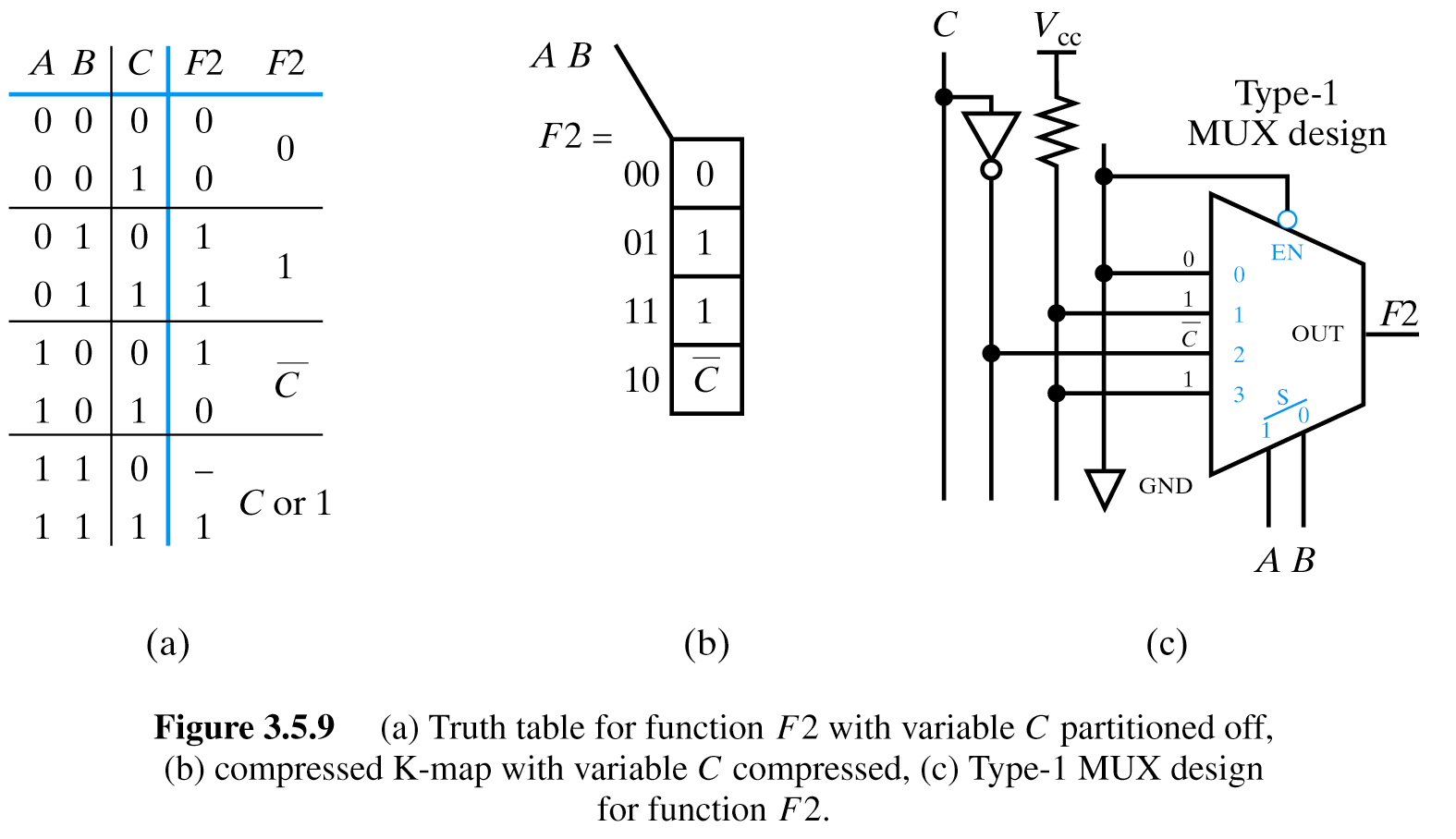 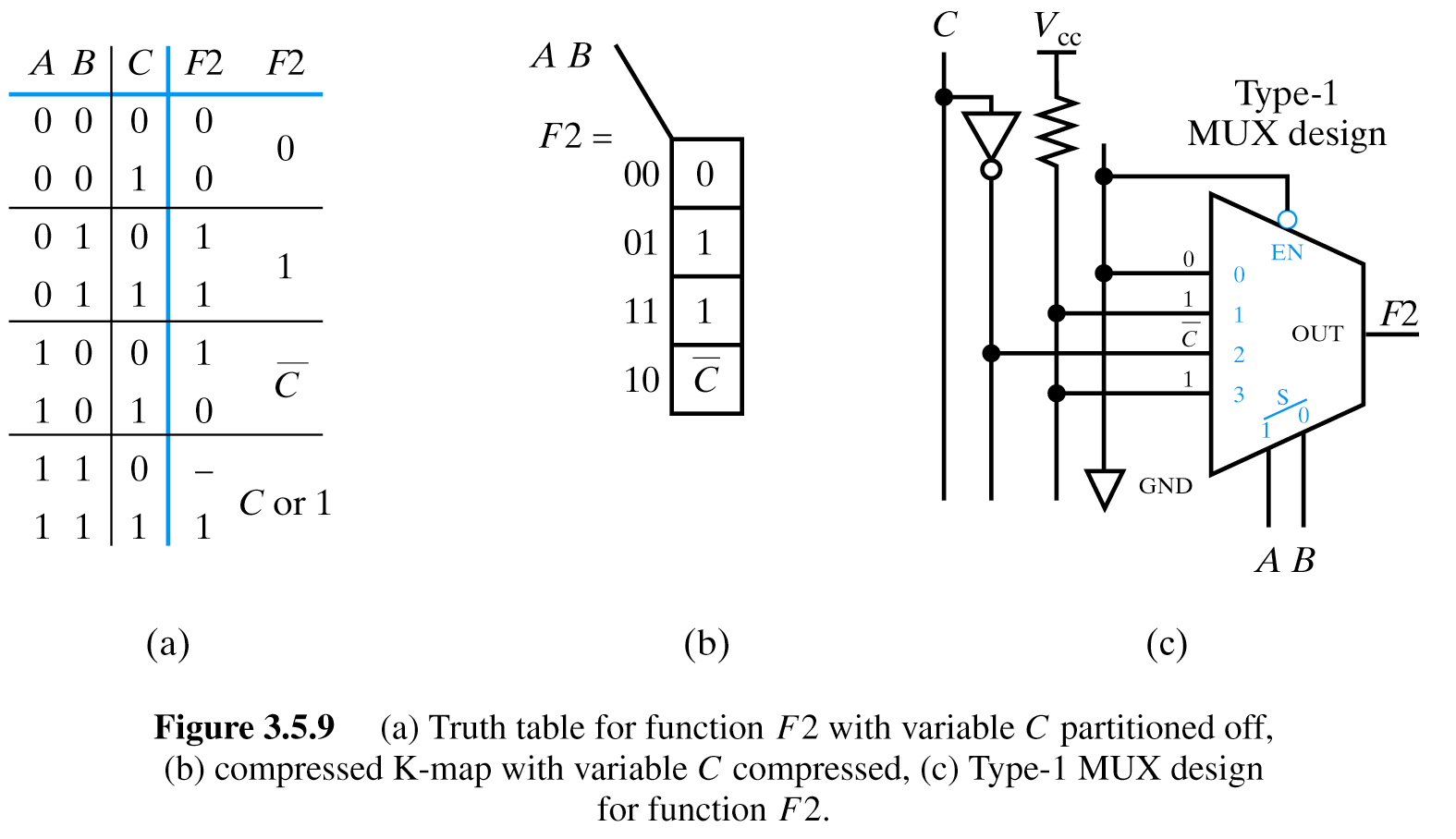 22
A word about “optimization”
What are we optimizing?
Variables (inputs – connectors)
Terms (gates, interconnect)
Unique fan-in (IC packages – same number of gates)
Number of logic levels (speed)
NAND/NOR Implementations (speed, IC packages,…)
Complexity (Design time – time to market)
Design Time & Flexibility/Cost (FPGA vs. ASIC)
23
Sources
Prof. Mark G. Faust
John Wakerly